CHÀO MỪNG CÁC THẦY CÔ VỀ DỰ GIỜ LỚP 7A
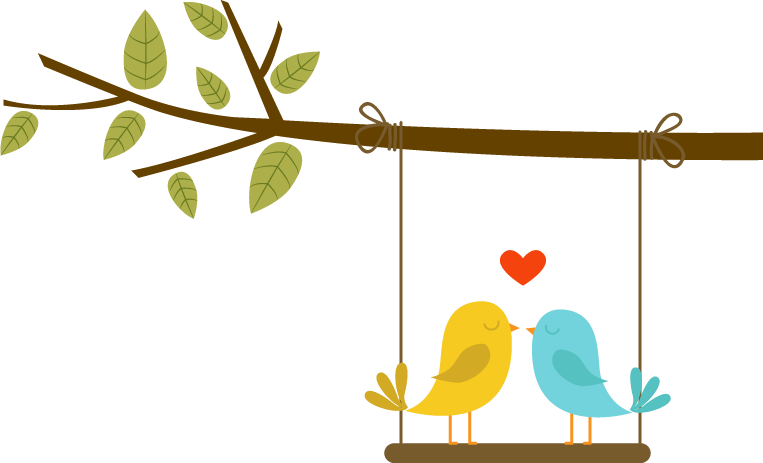 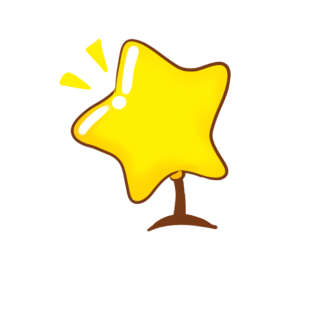 Chia sẻ về trải nghiệm của mình về một vẻ đẹp của bầu trời trong buổi hoàng hôn, trong đêm hoặc một cảnh đồng quê mà các em yêu thích?
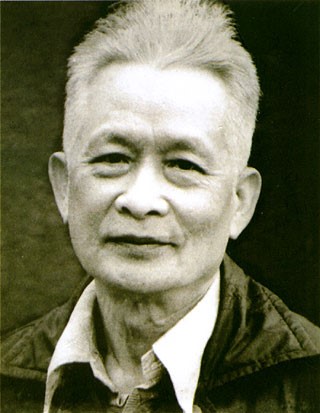 1. Tác giả:
Võ Quảng (1920 – 2007)
- Quê: Quảng Nam
- Thơ viết cho thiếu nhi của ông giản dị, trong sáng; ngôn ngữ, hình ảnh, giọng điệu hồn nhiên, ngộ nghĩnh, tươi vui
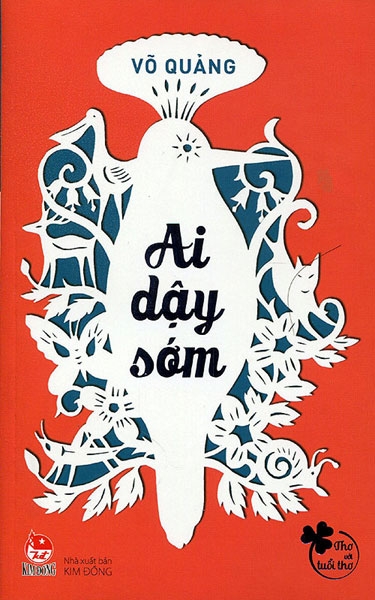 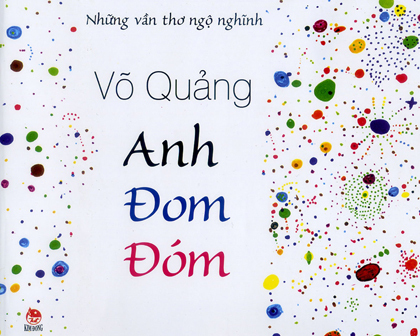 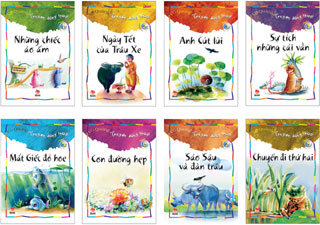 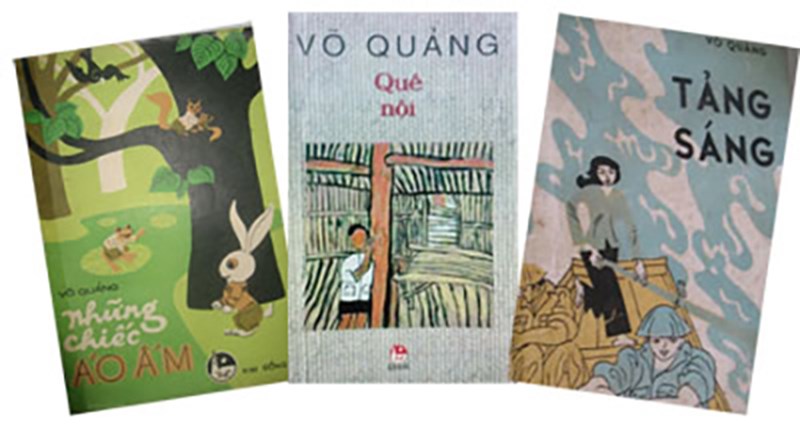 Các tác phẩm tiêu biểu của Võ Quảng
I. Tìm hiểu chung
HĐCĐ-3p, chia sẻ: xuất xứ, thể thơ, đề tài, bố cục của bài thơ?
. Tác phẩm:
2. Tác phẩm
- Xuất xứ:
trích “Tuyển tập Võ Quảng, tập II”.
Thể thơ:
thể thơ năm chữ
tuổi thơ và thiên nhiên
Đề tài:
e. Bố cục:
2 phần
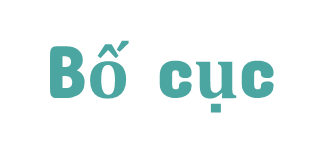 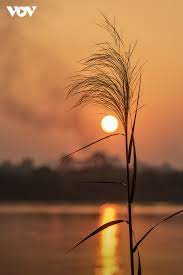 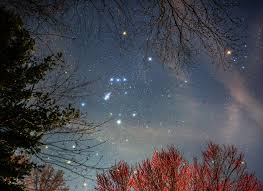 + Phần 2: Bốn khổ thơ cuối: Khung cảnh bầu trời đêm
+ Phần 1: Hai khổ thơ đầu: Khung cảnh làng quê lúc trời chuyển tối
[Speaker Notes: Giáo án của Thảo Nguyên (0979818956)]
HS HĐN4 - 4p hoàn thiện câu hỏi:
H: Cảnh vật ở 2 khổ thơ đầu miêu tả trong không gian, thời gian nào? Tìm chi tiết miêu tả cảnh vật? Nhận xét của em về nghệ thuật tả cảnh của tác giả (hình ảnh, ngôn ngữ, phép tu từ,…)? Từ đó cho thấy bức tranh cảnh vật hiện lên ra sao?
Bóng chiều toả ra nhanhTrên các bờ bụi rậmĐồng quê đang xanh thẫmBỗng chốc trở tối mòTrâu tôi đã ăn noBước giữa trời yên tĩnhTrâu tôi đi đủng đỉnhNhư bước giữa ngàn sao
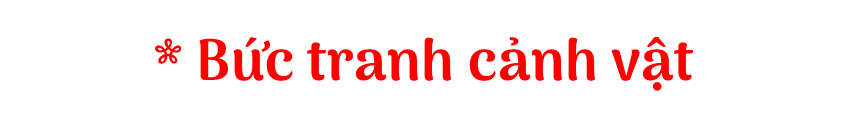 Bóng chiều
- Thời gian: xế chiều
- Không gian: cánh đồng quê
- Cảnh vật: 
+ Bóng chiều tỏa ra 
+ Đồng quê xanh thẫm – tối mò
+ Trâu ăn no cỏ, đủng đỉnh đi về
Đồng quê
yên tĩnh
[Speaker Notes: Giáo án của Thảo Nguyên 0979818956]
Bóng chiều toả ra nhanhTrên các bờ bụi rậmĐồng quê đang xanh thẫmBỗng chốc trở tối mòTrâu tôi đã ăn noBước giữa trời yên tĩnhTrâu tôi đi đủng đỉnhNhư bước giữa ngàn sao
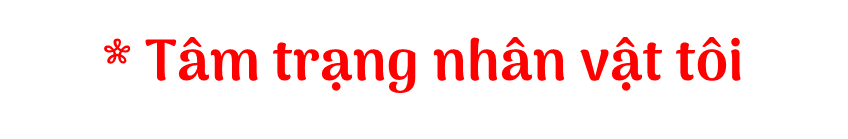 Nhân vật tôi: cậu bé chăn trâu, sống ở làng quê.
 Hành động: dắt trâu đi về
- Tâm trạng: vui tươi, hạnh phúc
Trâu tôi
đủng đỉnh
[Speaker Notes: Giáo án của Thảo Nguyên 0979818956]
Lối so sánh độc đáo khiến cảnh vật hiện lên sinh động, thể hiện được vẻ đẹp tâm hồn của nhân vật “tôi”: rộng mở, giao hoà với thiên nhiên, với vũ trụ.